Electrical Troubleshooting
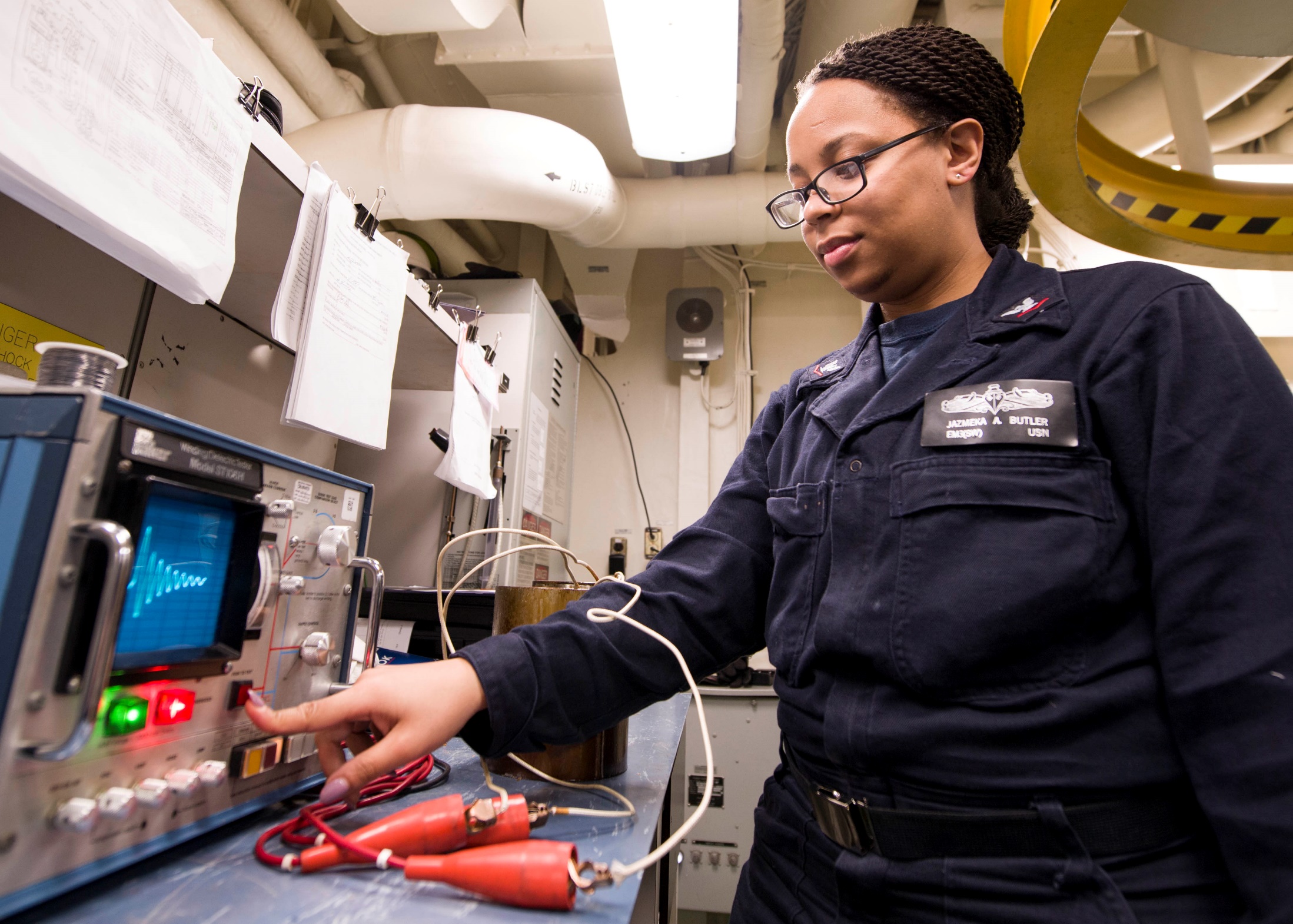 Electrical Troubleshooting by Ken Dickson-Self is licensed under a Creative Commons Attribution-ShareAlike 4.0 International License. Permissions beyond the scope of this license may be available at Linn Benton Community College.
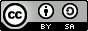 "Electrician's Mate 3rd Class Jazmeka Butler conducts a surge test" by U.S. Navy photo by Kristina Young, Flickr, U.S. Pacific Fleet is in the Public Domain
Voltage, Current and Resistance
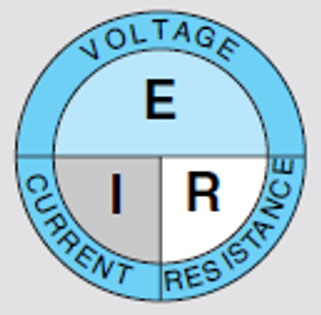 Figuring out Power is as easy as PIE (P = IE)
Scientific Notation and Prefixes
The “Check-off” Method
Given the following schematic diagram, show how the given components might be connected together with wires to form the circuit
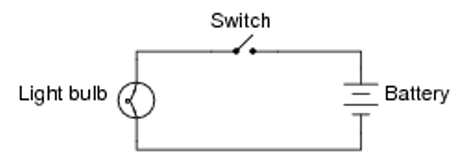 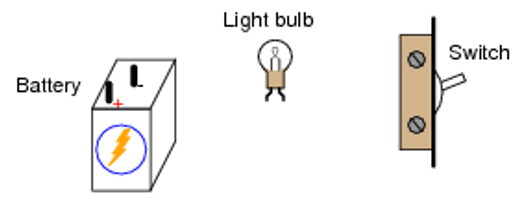 Images: Tony Kuphaldt via allaboutcircuits.com, used under the Direct Science License.
Intro to DMM
[Speaker Notes: Here students are shown how to use a DMM for measuring resistance, voltage and current using a Fluke 179 meter.]
Testing Fuses in a 3-Phase System
The Fused Disconnect Box
Measuring Line Voltage
Testing Fuses (Volts)
Testing Fuses (Ohms)

What is a fuse?
[Speaker Notes: What is a fuse?
How do we measure voltage DC? Single-phase AC?]
Testing Fuses (Ohms)
To test the resistance of a fuse, it must first be removed from the system using a fuse puller.
A good fuse will have very little resistance
A bad fuse will have very high (or infinite) resistance
Testing Fuses In a 3-Phase System
Step 1 – The 3-phase Fused Disconnect Box
Typical source for branch circuits in a facility or building
Before starting: don proper PPE
Inspect box for damage prior to opening
Step 1 – The 3-phase Fused Disconnect Box
Line Side – L1, L2, L3
Handle (far right) disconnects the circuits on the load side
Fuses protect these circuits
Disconnecting the circuits using the lever DOES NOT shut off power on the line side
Visually inspect for arcing or burning
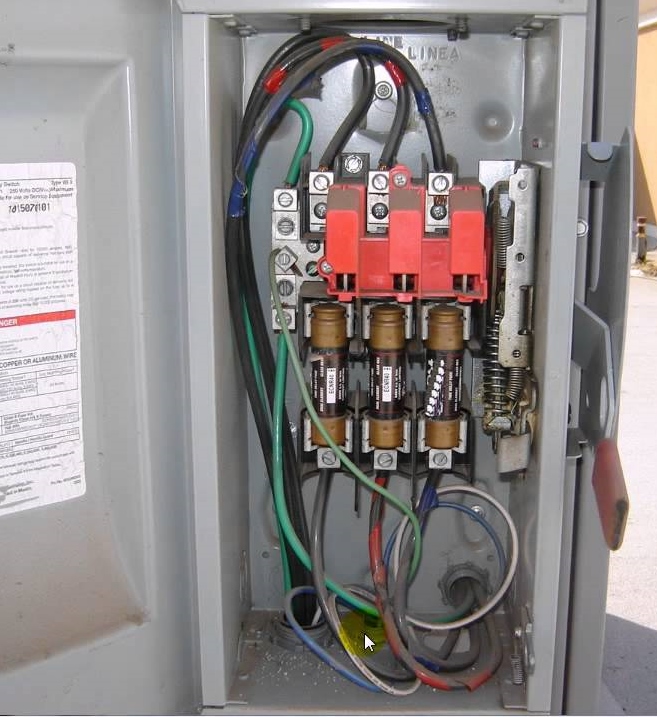 Fuses
Load Side
Image created by Ken Dickson-Self. CC BY-SA 4.0
Step 2 - Measuring Line Voltage
Line Side
Our first step will be to ensure we have voltage on the line side of the panel.
L1
L3
L2
A
B
C
Load Side
Meter

0.0 VAC
Image created by Ken Dickson-Self. CC BY-SA 4.0
Step 2 - Measuring Line Voltage
Line Side
Our first step will be to ensure we have voltage on the line side of the panel.
First measure the voltage from L1 to L2



A good (normal) reading would be 208 +/- 3% VAC (or 202 – 214 VAC). Actual readings will vary.
L1
L3
L2
A
B
C
Load Side
Meter

208 VAC
Image created by Ken Dickson-Self. CC BY-SA 4.0
[Speaker Notes: Knowing what you already know about fuses, if I were to pull Fuse A from the system, set it on a bench and measure its resistance, what reading (in Ohms) should I expect from a good fuse? From a bad one?

How will the DMM be set?]
Step 2 - Measuring Line Voltage
Line Side
Our first step will be to ensure we have voltage on the line side of the panel.
First measure the voltage from L1 to L2
Next, measure from L1 to L3
L1
L3
L2
A
B
C
Load Side
Meter

208 VAC
Image created by Ken Dickson-Self. CC BY-SA 4.0
[Speaker Notes: Knowing what you already know about fuses, if I were to pull Fuse A from the system, set it on a bench and measure its resistance, what reading (in Ohms) should I expect from a good fuse? From a bad one?

How will the DMM be set?]
Step 2 - Measuring Line Voltage
Line Side
Our first step will be to ensure we have voltage on the line side of the panel.
First measure the voltage from L1 to L2
Next, measure from L1 to L3
Last, measure from L2 to L3

If all three voltages are within the expected range, turn the fused disconnect ON to prepare for the next step.
L1
L3
L2
A
B
C
Load Side
Meter

208 VAC
Image created by Ken Dickson-Self. CC BY-SA 4.0
[Speaker Notes: Knowing what you already know about fuses, if I were to pull Fuse A from the system, set it on a bench and measure its resistance, what reading (in Ohms) should I expect from a good fuse? From a bad one?

How will the DMM be set?]
Step 3 – Testing Fuses (Volts)
First measure the voltage from the line side of L1 to the load side of L2
Line Side
L1
L3
L2
A
B
C
Load Side
Meter

208 VAC
Image created by Ken Dickson-Self. CC BY-SA 4.0
[Speaker Notes: Knowing what you already know about fuses, if I were to pull Fuse A from the system, set it on a bench and measure its resistance, what reading (in Ohms) should I expect from a good fuse? From a bad one?]
Step 3 – Testing Fuses (Volts)
First measure the voltage from the line side of L1 to the load side of L2
Next, measure the voltage from the line side of L1 to the load side of L3
Line Side
L1
L3
L2
A
B
C
Load Side
Meter

208 VAC
Image created by Ken Dickson-Self. CC BY-SA 4.0
Step 3 – Testing Fuses (Volts)
First measure from the line side of L1 to the load side of L2
Next, measure from the line side of L1 to the load side of L3
Last, measure from the line side of L3 to the load side of L1

If the fuses are all good, the voltages should match what you measured on the line side measurements in Step 2.
Line Side
Line Side
L1
L3
L2
A
B
C
Load Side
Load Side
Meter

208 VAC
Image created by Ken Dickson-Self. CC BY-SA 4.0
[Speaker Notes: Knowing what you already know about fuses, if I were to pull Fuse A from the system, set it on a bench and measure its resistance, what reading (in Ohms) should I expect from a good fuse? From a bad one?]
Step 3 – Testing Fuses (Volts)
Line Side
Measure the voltage from L1 to L2
This tests Fuse B
Measure from L1 to L3
This tests Fuse C
Last, measure from L3 to L1
This tests Fuse A

** A bad/blown fuse will cause sensitive DMMs to measure an unexpected (non-zero or “ghost”) voltage. Older DMMs may register 0V.
L1
L3
L2
A
B
C
Load Side
Meter

34.7 VAC
Image created by Ken Dickson-Self. CC BY-SA 4.0
[Speaker Notes: Knowing what you already know about fuses, if I were to pull Fuse A from the system, set it on a bench and measure its resistance, what reading (in Ohms) should I expect from a good fuse? From a bad one?]
Need to add something about gauge and wire sizes
Begin Lab 1
[Speaker Notes: What parts of this are still a little unclear or confusing for you?]